Исследовательский проект
«Близнецы – какие мы?»

Участники проекта: учащиеся 3 класса 
Дубовик Алина, Дубовик Валерия,
 Гончаренко Арсений, Гончаренко Дмитрий.


2014
Цели1)Узнать, были ли в наших семьях когда-либо близнецы. 2) Что говорит наука о близнецах.3) Связана ли внешность близнецов с их характерами, увлечениями, способностями.Методы исследования: •беседы с родителями, родственниками;• поиск научной информации в словарях, книгах, Интернете; • интервью с учителями и одноклассниками; • тестирование; • анкетирование.
Близнецы Арсений и Дмитрий Гончаренко
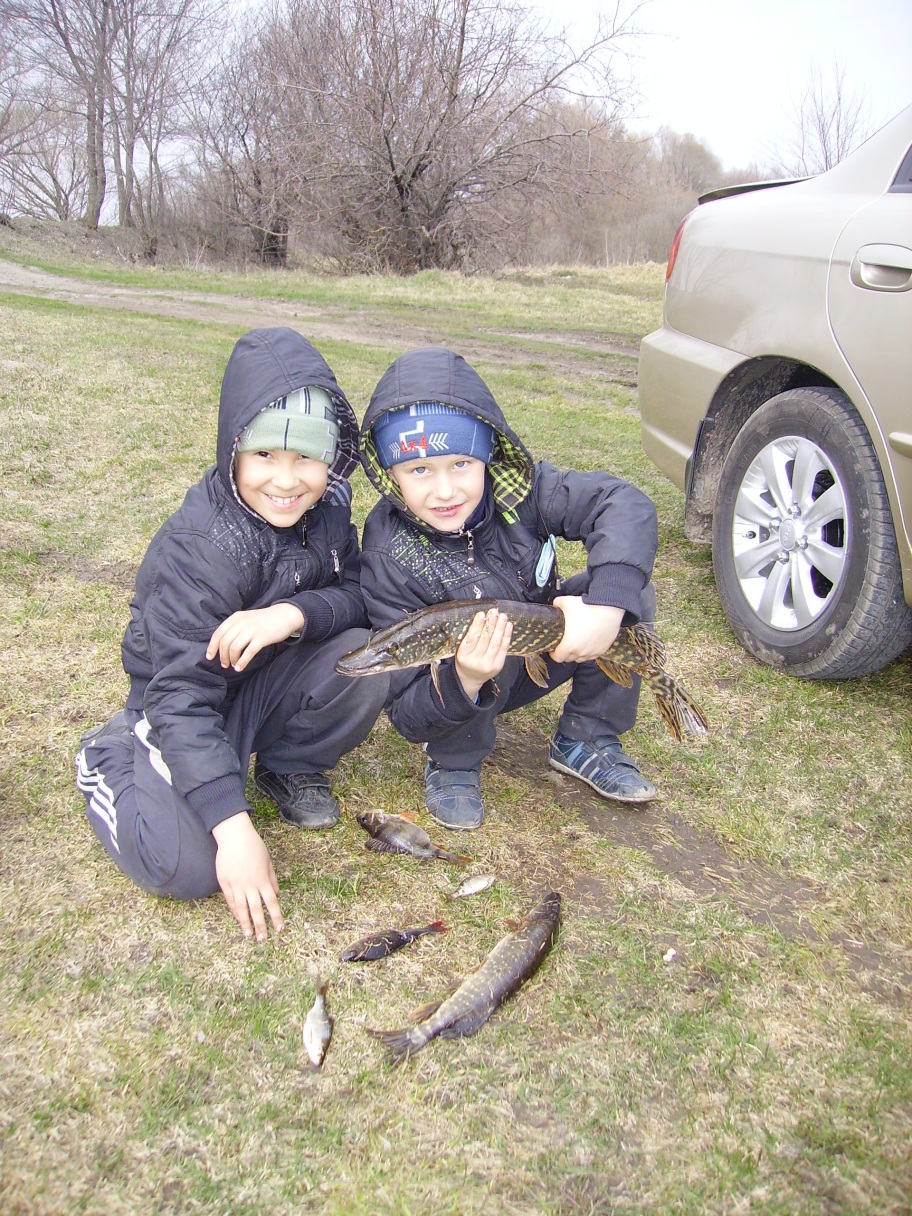 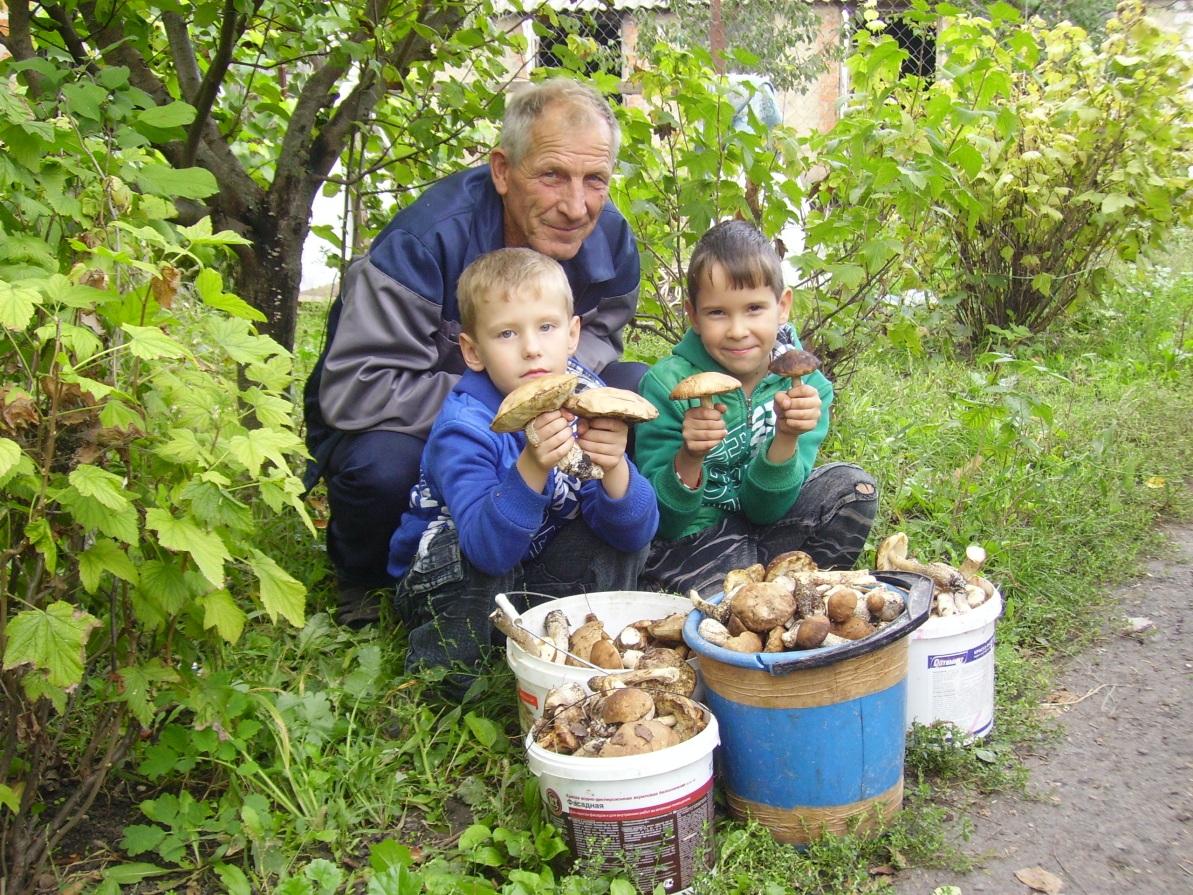 Близнецы Алина и Валерия Дубовик
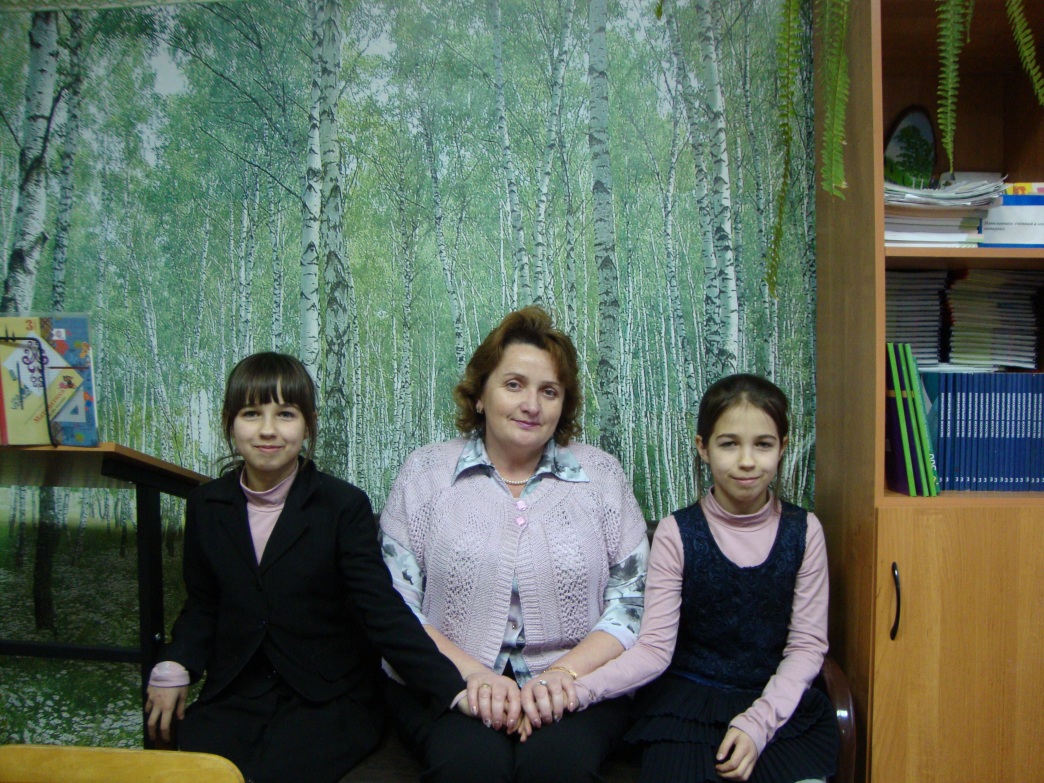 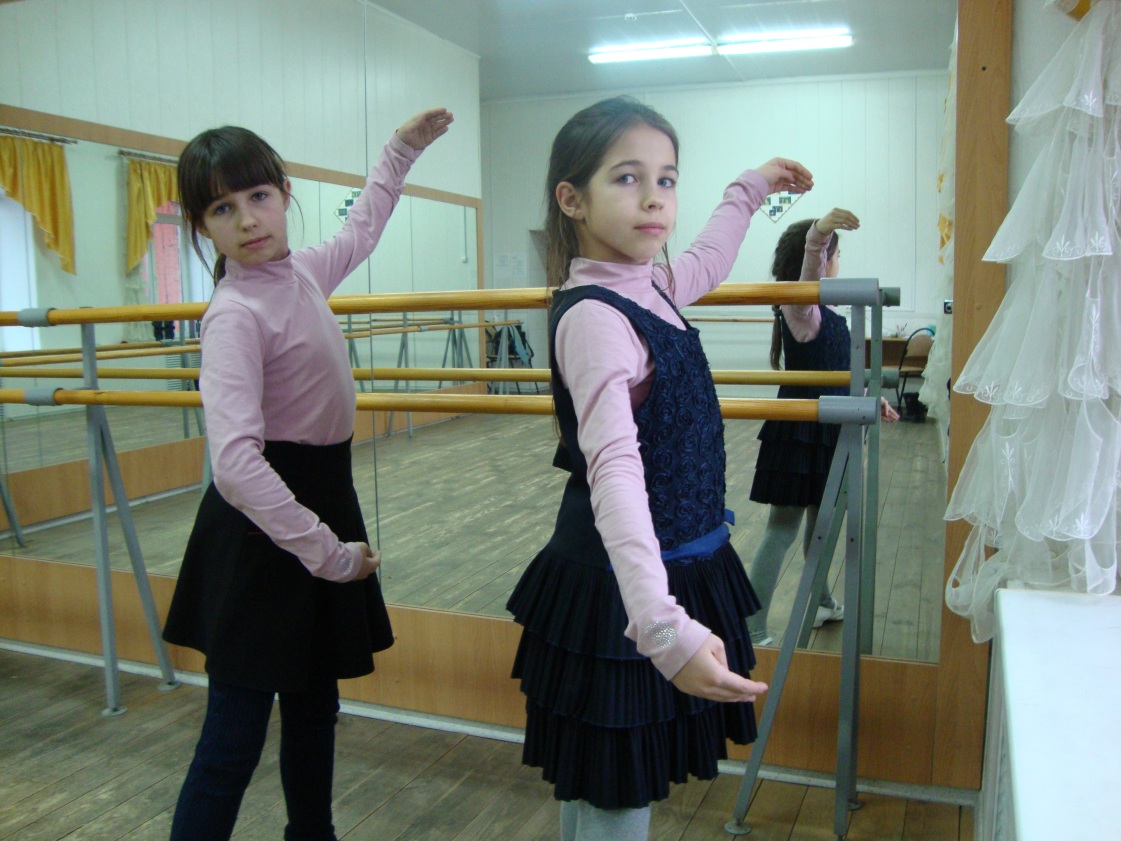 Интервью и опросы
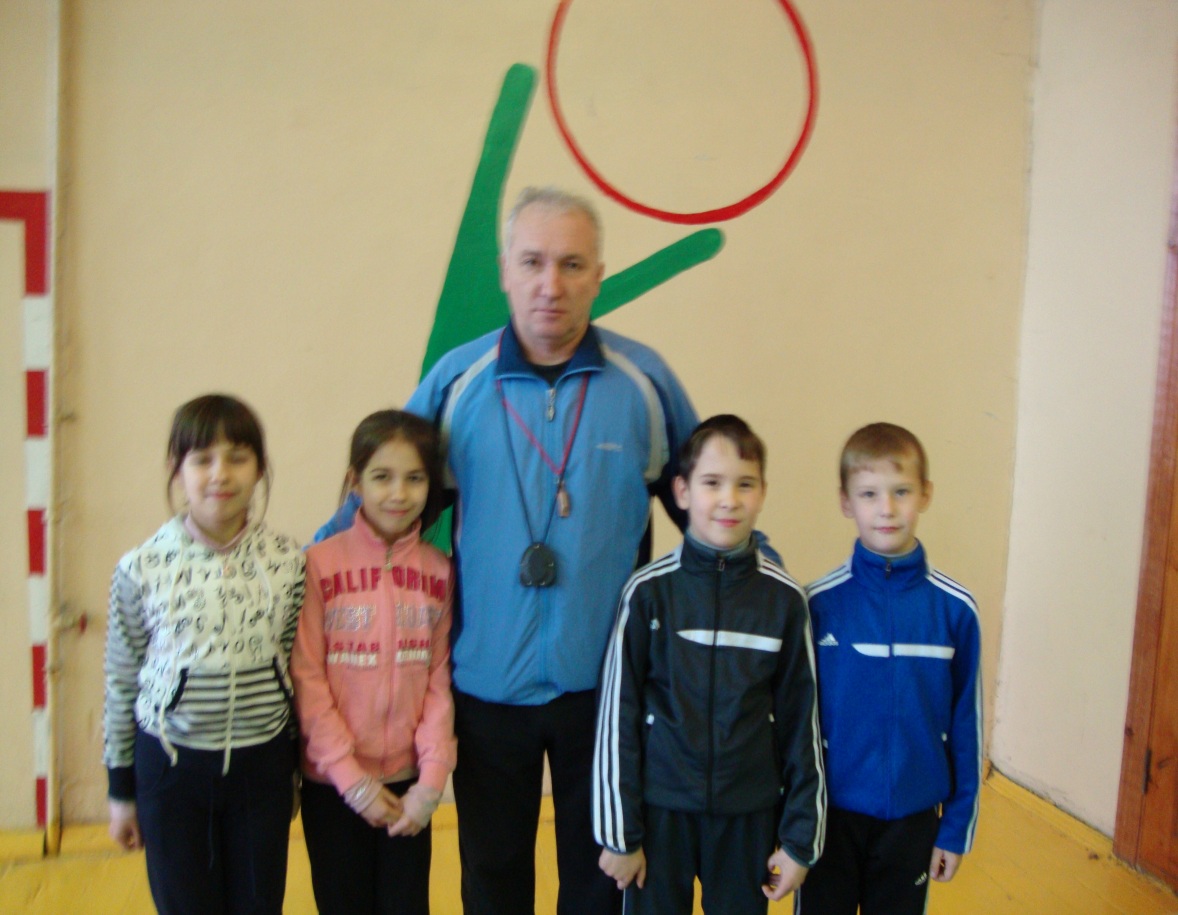 Изучение близнецовСравнение данных по росту и весу.
Мои Я (тест)
Мои Я (тест)
Моё любимое … (тест)
Моё любимое … (тест)
Вывод:
Благодаря всем проведённым исследованиям мы доказали, что появление близнецов в семье, как правило, обусловлено наследственными факторами.  Близнецы – удивительные люди. Несмотря на внешние сходства и различия, их личностные особенности,  между ними всегда существует невидимая связь.
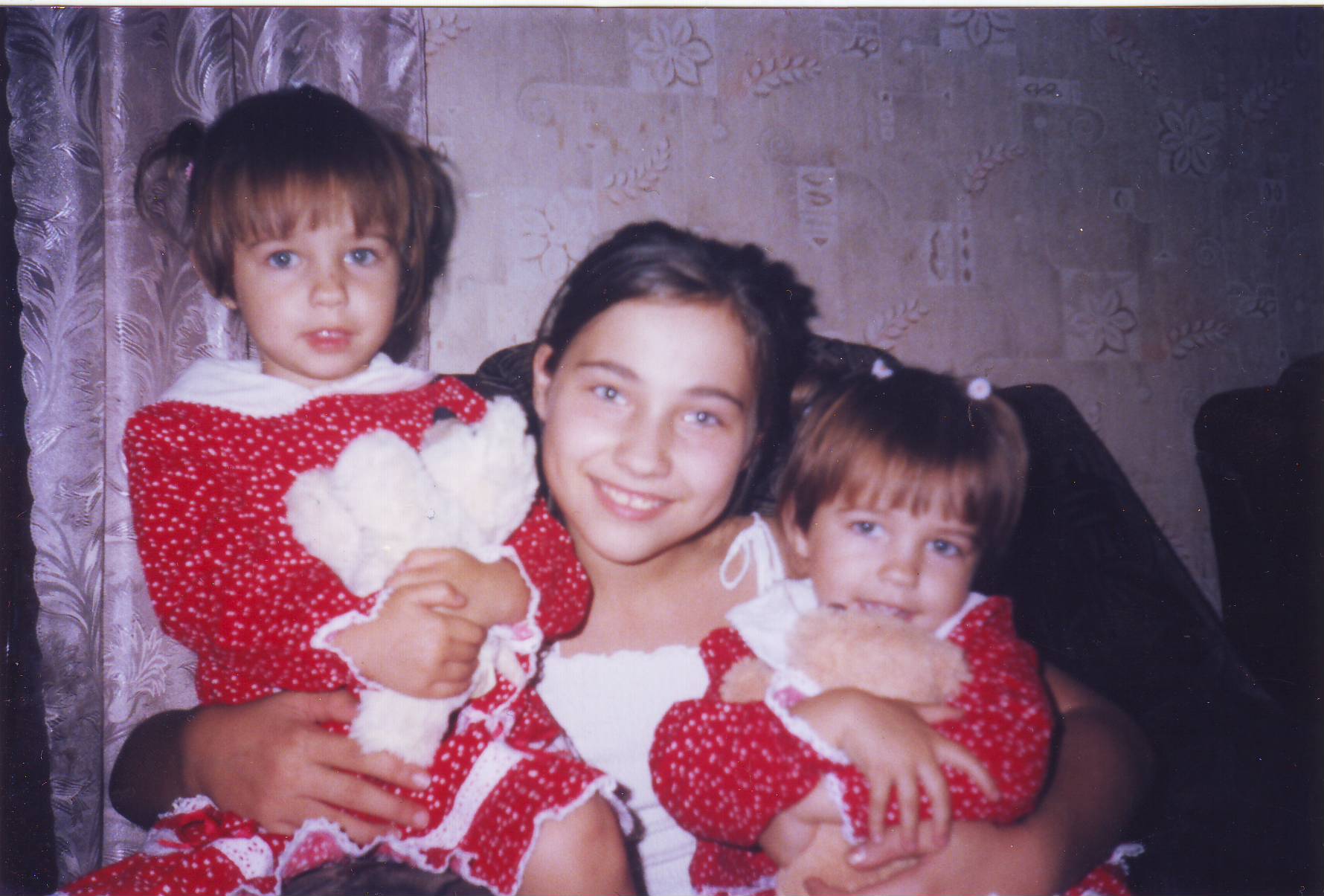 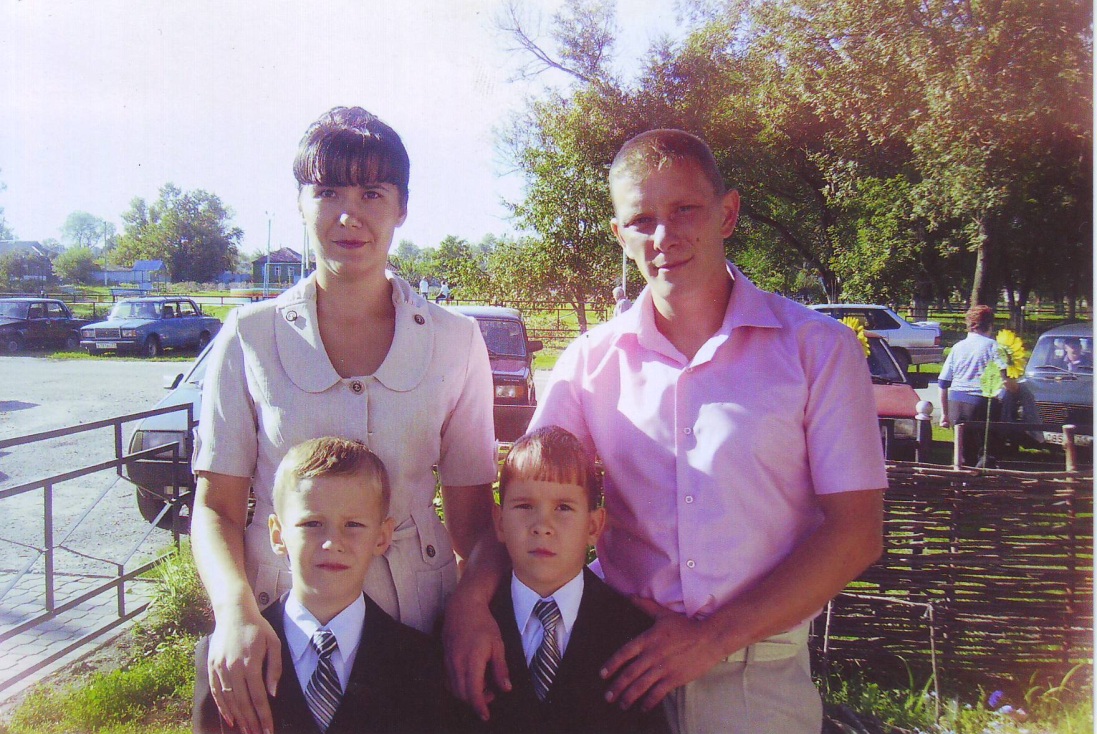